University of Basrah               
 AL-Zahraa College of Medicine
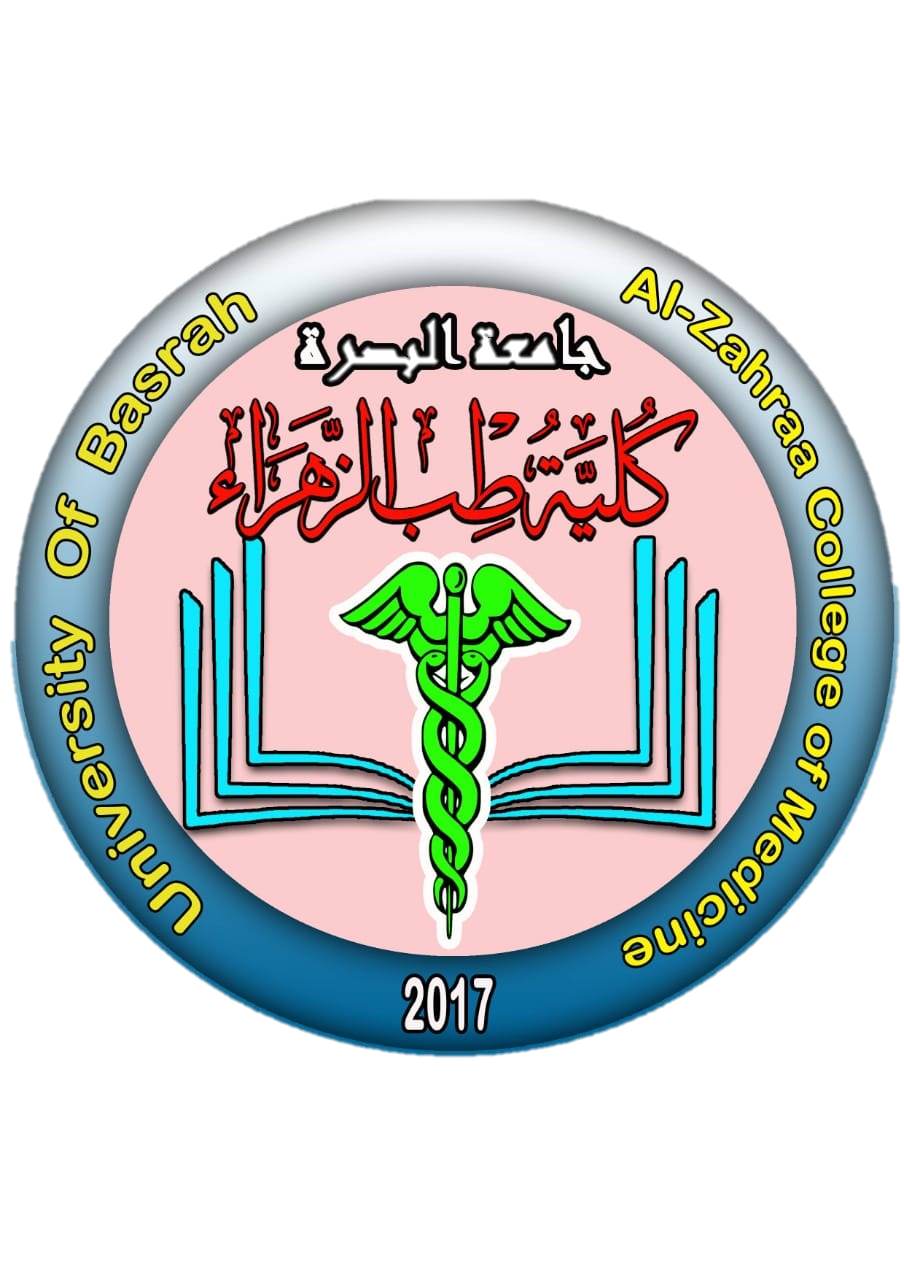 Ministry of higher Education                                     and Scientific Research
CardioRespiratory Care Block
Lecture title: Peripheral Vascular diseases 
Date: 1st February 2022
Dr Firas Rashid Sayel
CRC Block Staff:
Dr Firas Rashid Sayel (block leader)
Dr. Mohammed Adil
Dr Assad Hassan                                
Dr Ahmed Qassim
Dr Safa Asaad
Dr Mustafa Ghazi                               
Dr Ilham Mohammed
Dr Zainab Muzahim
Dr. Ahmed Bader
Dr Nawal Mustafa
Dr Zainab Almnaseer
Dr Farqad Alhamdani
Dr Ban M. Saleh
Dr Amani Namaa
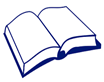 References as in the workbook and classroom.
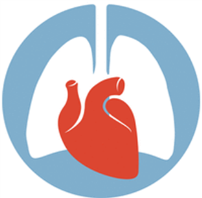 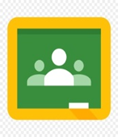 For more detailed instruction, any question, cases need help please  contact block  leader at the CRC Google classroom or email.
Peripheral arterial disease (PAD)
PAD has been estimated to affect about 20% of individuals aged 55–75 years
Only 25% of patients present with symptoms, the most 
common of which is intermittent claudication (IC)
Intermittent claudication is characterised by ischaemic pain affecting the muscles of the leg during exercise 


Critical Limb Ischaemia is defined by the presence of ischaemic rest pain, with or without tissue loss (ulcers, gangrene) or infection associated with an ankle pressure <50mmHg or toe pressure <30mmHg
Peripheral Arterial Disease
Most patients are asymptomatic

Walking capacity must be assessed to detect clinically masked PAD

The clinical signs vary broadly. Atypical symptoms are frequent

 Even asymptomatic patients are at high risk of CV events and will benefit from most CV preventive strategies, especially strict control of risk factors

Antithrombotic therapies are indicated in patients with symptomatic PAD. 

Ankle-brachial index is indicated as a first-line test for screening and diagnosis of PAD
DUS is the first imaging method.

In patients with intermittent claudication, CV prevention and exercise training are the cornerstones of management

If daily life activity is severely compromised, revascularization can be proposed, along with exercise therapy

Chronic limb-threatening ischaemia specifies clinical patterns with a vulnerable limb viability related to several factors

The risk is stratified according to the severity of ischaemia, wounds and infection

Early recognition of tissue loss and/or infection and referral to a vascular specialist is mandatory for limb salvage by a multidisciplinary approach

Acute limb ischaemia with neurological deficit mandates urgent revascularization
Ankle-brachial index
Treadmill test
Imaging methods
Treatment
Exercise therapy
Medical treatment 
Revascularization
Clinical stages of lower extremity artery disease
Assessment of the risk of amputation: the WIFI classification
Acute limb ischaemia is caused by an abrupt decrease in arterial perfusion
of the limb. 

Causes;
Artery disease progression
Cardiac embolization
Aortic dissection or embolization
Graft thrombosis
Thrombosis of a popliteal aneurysm or cyst
Popliteal artery entrapment syndrome
Trauma
Hypercoagulable states
Iatrogenic complications related to vascular procedures.
Clinical categories of acute limb ischaemia
Renal Artery Stenosis
RAD is generally considered when renal artery stenosis (RAS) is ≥ 60% 

The prevalence of RAD increases with advancing age and is mostly related to 
atherosclerosis. It is associated with male gender, hypertension, smoking, diabetes mellitus, 
CKD, aorto-iliac occlusive disease and CAD

Present in 5–10% of the general population  20% have bilateral disease or a single 
functioning kidney may be affected. 

Less frequent causes of RAD are fibromuscular dysplasia (FMD) and Arteritis. The former is 
the most frequent cause of RAD in young hypertensive patients (especially in women)
Atherosclerotic renal artery disease (RAD) is the most common 
cause of ‘renovascular hypertension’

DUS is the first-line imaging, followed by MRA and/or CTA 

Renal revascularization does not generally improve blood pressure,
renal or CV outcomes in patients with atherosclerotic RAD

With few exceptions, medical therapy with antihypertensive 
agents, antiplatelet drugs and statins remains the cornerstone    
treatment
Clinical situations raising suspicion for renalartery disease
Aortic diseases
Risk factors for aortic dissection
Thank you